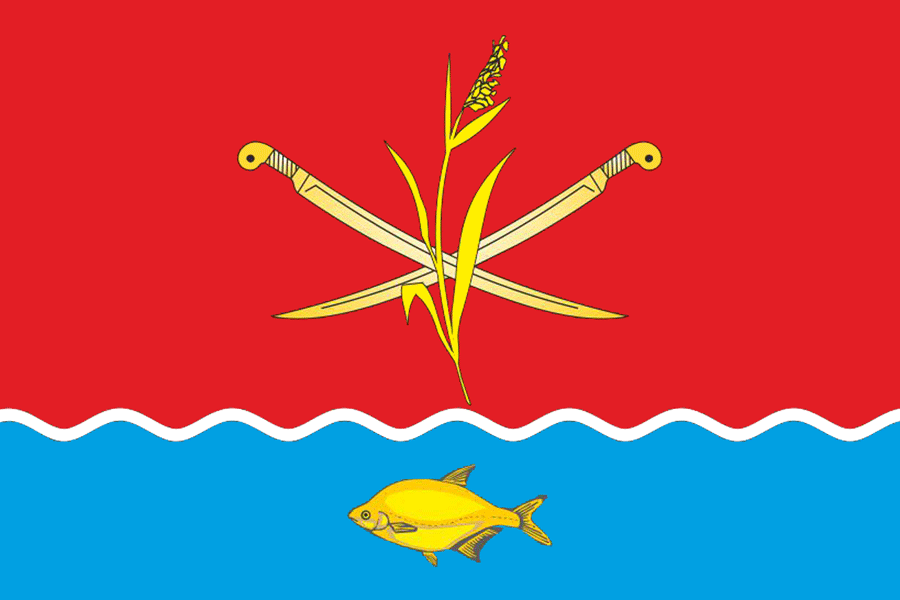 Хомутовское сельское поселение
Отчет об исполнении бюджета 
Хомутовского сельского поселения Кагальницкого района
за 2022 год
(к решению Собрания депутатовХомутовского сельского поселения от 28.03.2022 № 33 
«Об утверждении отчета об исполнении бюджета
Хомутовского сельского поселения Кагальницкого района за 2022год»)
Администрация Хомутовского сельского поселения
Хомутовское сельское поселение
самое маленькое из 8-ми поселений Кагальницкого района Ростовской области. Общая площадь территории Хомутовского сельского поселения  составляет 11041  га., в том числе, площадь земель сельскохозяйственного назначения – 10705,3 га. Количество объектов налогообложения, имущества физических лиц составляет 688 объектов.
2
На территории Хомутовского сельского поселения находятся 721 ЛПХ. Численность поселения 1304 человек.

В состав поселения входят  4 населенных пункта:        
ст-ца Хомутовская (численность – 962чел.) – является административном центром;
х. Красноармейский (численность 29 чел.); 
х. Первомайский(численность 159 чел.).
х. Зеленая Роща (численность 153 чел.)
Администрация Хомутовского сельского поселения
Уважаемые жители Хомутовского сельского поселения!
Представляю вашему вниманию Отчет об исполнении бюджета Хомутовского сельского поселения Кагальницкого района за 2022 год в рамках проекта «Бюджет для граждан», созданного  для обеспечения прозрачности и открытости бюджетного  процесса в нашем поселении. 
	Многих жителей  волнует вопрос, как формируется бюджет сельского поселения и на какие цели расходуются средства бюджета. Каждый в праве в максимально удобной и доступной форме получать информацию о направлениях бюджетной политики, проводимой на территории сельского поселения. Информация, представленная в данной презентации, знакомит жителей с основными характеристиками бюджета поселения и результатами его исполнения за прошедший период текущего года.
        	Надеемся, что представление бюджета и бюджетного процесса в понятной для жителей форме повысит уровень общественного участия граждан в бюджетном процессе Хомутовского сельского поселения

Глава Администрации 
Хомутовского сельского поселения                                                             Л.Н.Ковалевская
3
Администрация Хомутовского сельского поселения
Гражданин и его участие в бюджетном процессе
4
ВОЗМОЖНОСТИ ВЛИЯНИЯ 
ГРАЖДАНИНА НА СОСТАВ БЮДЖЕТА
Помогает формировать доходную часть бюджета (налог на доходы физических лиц, земельный налог, имущественный налог)
Принять участие в опросе населения об оценке эффективности деятельности органов местного самоуправления на официальном сайте
Как налогоплательщик
1
БЮДЖЕТ
Принять участие в публичных слушаниях по проекту Бюджета Хомутовского сельского поселения на очередной финансовый год и плановый период (ноябрь-декабрь)*
2
Как получатель социальных гарантий
Принять участие в публичных слушаниях по проекту решения об исполнении бюджета Хомутовского сельского поселения (апрель-май)*
3
Получает социальные 
гарантии – расходная часть 
бюджета (ЖКХ, образование, 
культура, соц.выплаты
 физ. культура и спорт, и др.)
*Информация о дате, месте и времени проведения публичных слушаний размещается Администрацией Хомутовского сельского поселения в сети Интернет на официальном сайте не позднее чем за семь дней до даты их проведения.
Администрация Хомутовского сельского поселения
Что такое «бюджет»?
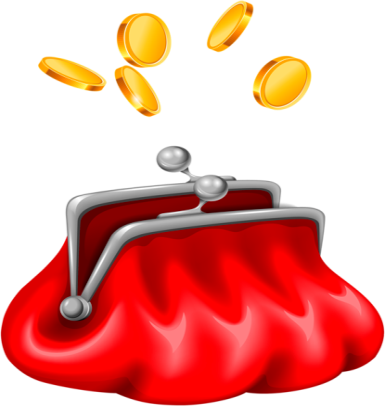 5
форма образования и расходования денежных средств, предназначенных для финансового обеспечения задач и функций государства и местного самоуправления.
Бюджет
Бюджет
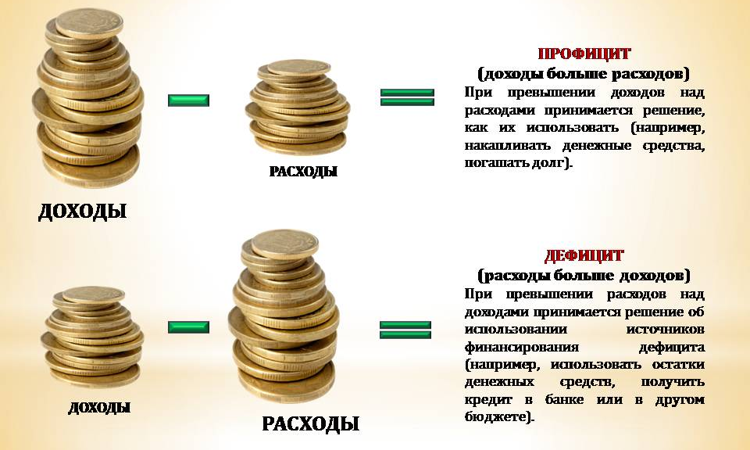 поступающие от юридических и физических лиц, от других бюджетов бюджетной системы Российской Федерации в бюджет денежные средства в виде: налогов; неналоговых поступлений; безвозмездных поступлений.
Доходы бюджета
выплачиваемые из бюджета денежные средства по различным направлениям расходования.
Расходы бюджета
Администрация Хомутовского сельского поселения
Бюджетный процесс – 
стадии ежегодного формирования и исполнения бюджета
6
Исполнение бюджета в текущем году
Утверждение проекта бюджета на очередной год и плановый период
Рассмотрение проекта бюджета на очередной год и плановый период
Формирование отчета об исполнении бюджета предыдущего года
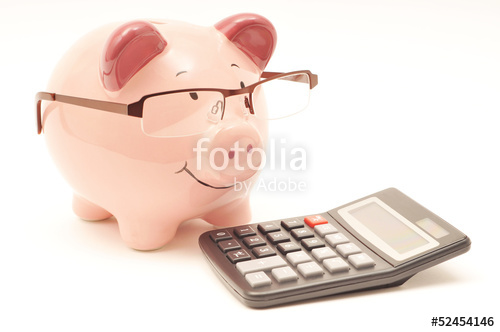 Составление проекта бюджета на очередной год и плановый период
Утверждение отчета об исполнении бюджета предыдущего года
Администрация Хомутовского сельского поселения
Основные показатели бюджета Хомутовского сельского поселения         за 2021-2022 г.г.
7
(тыс. рублей) факт
Администрация Хомутовского сельского поселения
Из чего складываются доходы бюджета?
8
Доходы бюджета – это денежные средства, поступающие в безвозмездном и безвозвратном порядке в соответствии с законодательством РФ в распоряжение органов государственной власти и местного самоуправления для выполнения возложенных на них функций.
Доходы бюджета
Налоговые доходы
Неналоговые доходы
Безвозмездные поступления
Поступления от уплаты налогов, установленных налоговым кодексом РФ:
- налог на доходы физических лиц; 
-ЕСН;
-налог на имущество;
-земельный налог.
Поступления доходов от 
использования 
государственного 
(муниципального) 
имущества, от платных услуг, 
оказываемых казенными 
учреждениями, штрафных 
санкций за нарушение 
законодательства, иных 
неналоговых платежей
Поступления доходов в виде 
финансовой помощи, 
полученной от бюджетов 
других уровней бюджетной 
системы Российской 
Федерации (межбюджетные 
трансферты), 
безвозмездные поступления 
от организаций и граждан
Администрация Хомутовского сельского поселения
Динамика поступления доходов в бюджет Хомутовского сельского поселения в 2021-2023 гг.
9
Администрация Хомутовского сельского поселения
Структура доходов бюджета Хомутовского сельского поселения за 2022 год
10
Администрация Хомутовского сельского поселения
Поступление налоговых доходов в бюджет Хомутовского сельского поселения за 2022 год
11
Администрация Хомутовского сельского поселения
Поступление неналоговых доходов в бюджет Хомутовского сельского поселения за 2022год
12
Администрация Хомутовского сельского поселения
13
Администрация Хомутовского сельского поселения
Безвозмездные  поступления в бюджет Хомутовского сельского поселения за 2022год
14
Администрация Хомутовского сельского поселения
Расходы бюджета – выплачиваемые из бюджета денежные средства, за исключением средств, являющихся источниками финансирования дефицита бюджета.
15
Группировка расходов бюджета
Администрация Хомутовского сельского поселения
Функциональная классификация расходов бюджета Хомутовского сельского поселения
16
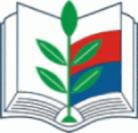 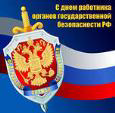 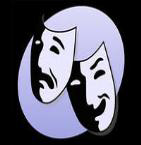 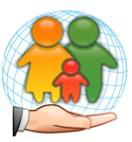 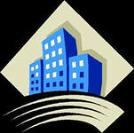 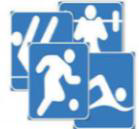 Администрация Хомутовского сельского поселения
Расходы бюджета за 2022 год
17
Администрация Хомутовского сельского поселения
Расходы бюджета по видам расходов за 2022 год
18
Администрация  Хомутовского сельского поселения
Динамика расходов бюджета Хомутовского сельского поселения в 2021-2022 гг.
19
Администрация Хомутовского сельского поселения
Структура расходов бюджета Хомутовского сельского поселения за 2022 год
20
Администрация Хомутовского сельского поселения
Что такое муниципальная программа?
21
Администрация  Хомутовского сельского поселения
Структура программных и не программных расходов бюджета 
Хомутовского сельского поселения
22
Администрация Хомутовского сельского поселения
Расходы по муниципальным программы Хомутовского сельского поселения за 2022год
23
Администрация Хомутовского сельского поселения
МУНИЦИПАЛЬНЫЙ ДОЛГ
24
Администрация  Хомутовского сельского поселения
Глоссарий (основные понятия и термины)
25
Администратор доходов бюджета -орган государственной власти (местного самоуправления), орган управления государственным внебюджетным фондом, Центральный банк Российской Федерации, казенное учреждение, осуществляющий(ее): - контроль за правильностью исчисления, - полнотой и своевременностью уплаты, - начисление, - учет, - взыскание, - принятие решений о возврате (зачете) излишне уплаченных (взысканных) платежей, пеней и штрафов по ним, являющихся доходами бюджетов бюджетной системы РФ.

Бюджет – форма образования и расходования денежных средств, предназначенных для финансового обеспечения задач и функций государства и местного самоуправления (иными словами, бюджет – это план доходов и расходов на определенный период). 

Доходы бюджета – поступающие от населения, организаций, учреждений в бюджет денежные средства в виде: налогов, неналоговых поступлений (пошлины, доходы от продажи имущества, штрафы и т.п.), безвозмездных поступлений, доходов от предпринимательской деятельности бюджетных организаций. 

Расходы бюджета – выплачиваемые из бюджета денежные средства. 

Профицит бюджета - превышение доходов бюджета над его расходами.

Источники финансирования дефицита бюджета - средства, привлекаемые в бюджет для покрытия дефицита (банковские кредиты, бюджетные кредиты, ценные бумаги и др. источники).

Межбюджетные трансферты - средства, предоставляемые одним бюджетом бюджетной системы РФ другому бюджету в виде дотаций, субсидий, субвенций.
 
Дотации - межбюджетные трансферты, предоставляемые на безвозмездной и безвозвратной основе без установления направлений и (или) условий их использования. Субсидии – межбюджетные трансферты, предоставляемые в целях софинансирования расходных обязательств нижестоящего бюджета. 

Субвенции - межбюджетные трансферты, предоставляемые местным бюджетам в целях финансирования переданных полномочий.

Бюджетная смета - документ, устанавливающий лимиты бюджетных обязательств казенного учреждения.
Администрация Хомутовского сельского поселения
Бюджетная роспись – документ, который составляется и ведется: главным распорядителем бюджетных средств – в целях исполнения бюджета в части расходов: главным администратором источников финансирования дефицита бюджета – в целях исполнения бюджета в части источников финансирования дефицита бюджета. 

Государственный или муниципальный долг - обязательства публично-правового образования по полученным кредитам, выпущенным ценным бумагам, предоставленным гарантиям перед третьими лицами. 

Государственная программа - система мероприятий и инструментов государственной политики, обеспечивающих в рамках реализации ключевых государственных функций достижение приоритетов и целей государственной политики в сфере социально-экономического развития и безопасности. Непрограммные расходы – расходы, не включённые в государственные программы. Дефицит бюджета - превышение расходов бюджета над его доходами. 

Главный распорядитель бюджетных средств (ГРБС) – орган государственной власти, орган управления государственным внебюджетным фондом, напрямую получающий средства из бюджета и наделенный правом распределять их между подведомственными распорядителями и получателями бюджетных средств. Бюджетное обязательство – расходные обязательства, подлежащие исполнению в соответствующем финансовом году.
 
Бюджетные ассигнования – расходные обязательства, подлежащие исполнению в соответствующем финансовом году. 

Расходное обязательство – обязанность публично-правового образования предоставить физическому или юридическому лицу, иному уровню бюджета средства из соответствующего бюджета. 

Публичные обязательства – обязательства публично-правового образования, вытекающие из нормативных актов (законов, постановлений, распоряжений) перед населением, организациями, другими публично-правовыми образованиями.

 Публично-правовое образование – Российская Федерация (федеральное государство) в целом; субъекты РФ - республики, края, области, города федерального подчинения, автономные области, автономные округа; муниципальные образования.

Финансовый орган - на федеральном уровне - Министерство финансов Российской Федерации. На уровне субъекта РФ - органы исполнительной власти субъектов РФ, осуществляющие составление и организацию исполнения бюджетов субъектов РФ (министерства финансов, департаменты финансов, управления финансов и др.). На местном уровне - органы (должностные лица) местных администраций, осуществляющие составление и организацию исполнения местных бюджетов (департаменты финансов, управления финансов, финансовые отделы и др.).
26
Администрация Хомутовского сельского поселения
Информационные ресурсы
Материал подготовлен сектором экономики и финансов 
Администрации Хомутовского сельского поселения Кагальницкого района Ростовской области, 
Ул. Центральная, д.11, ст. Хомутовская, Кагальницкого р-н, Ростовской обл., 347707 Тел. (86345) 99-0-75; 
Е-mail: sp14155@donpac.ru

Спасибо за внимание!
27